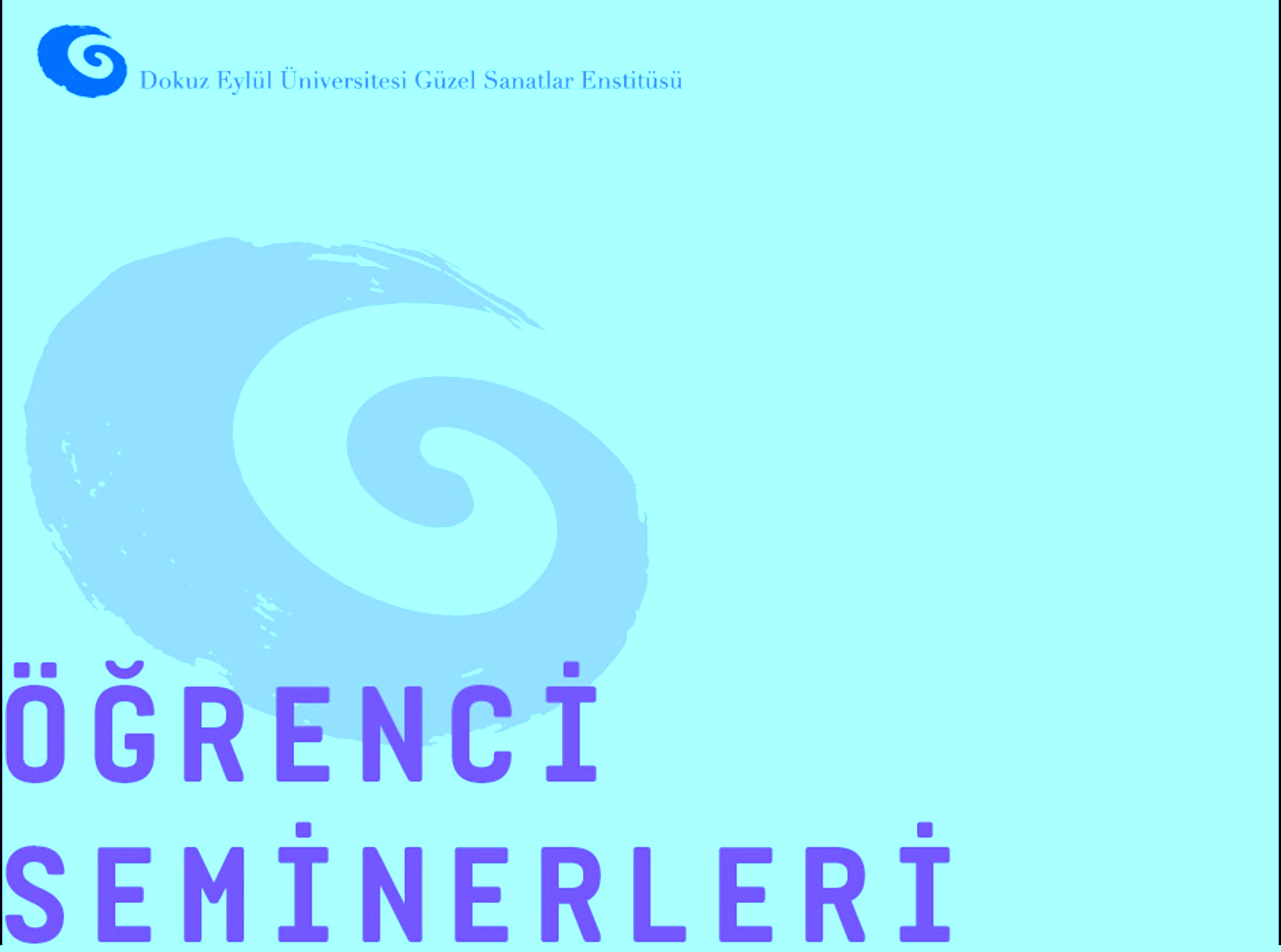 2022–2023 BAHAR YARIYILI
LİSANÜSTÜ ÖĞRENCİ
SEMİNERLERİ SUNUMLARI
FİLM TASARIMI ANASANAT DALI
SUNUMLAR

Kıvanç Hekim	
‘Behzat Ç. Bir Ankara Polisiyesi’ İsimli Dizi Filmin 78. Bölümünün Klasik Anlatı Sineması Perspektifinden İncelemesi
Ceren Güleroğlu 
Robert Eggers'in The Witch: A New England Folktale (2015) Filmi Çerçevesinde Amerikan İstisnacılığına Bakış
Gülbin Aydın 	
Afgan Yönetmen Atiq Rahimi Sinemasında "Toprak Ve Küller" Ve " Sabır Taşı"  Film Örnekleri Üzerinden " Din Ve Tanrı" Algısı
Hamdi Murat Karakütük	
Totem Ve Tema Olarak Ensest: Moebius Ve Savage Grace Filmleri Arasında Kültürel Bir Karşılaştırılma
Yağmur Türkan Caner 
“Erik Erikson’un Psikososyal Gelişim Kuramı Bağlamında Kimlik Karmaşası Üzerinden “Kırmızı” Animasyon Filminin İncelenmesi”
Cenker Ekemen
Antik Yunan Toplumu'nun Amazon Savaşçı Kadınları Ve Sinemadaki Temsili “Ölümcül Kadın”
Sena Kürklü
"Kadın Temsili Bağlamında *Jennifer's Body* (2009) Filmine Yeniden Bakmak
Yağmur Çağla Karakaş
Hollywood Sinemasında İdealize Edilen Kadınların Dönüşümü: Manic Pixie Dream Girl Ve The Cool Girl
Tarih: 01 Haziran Perşembe
Saat: 9:30
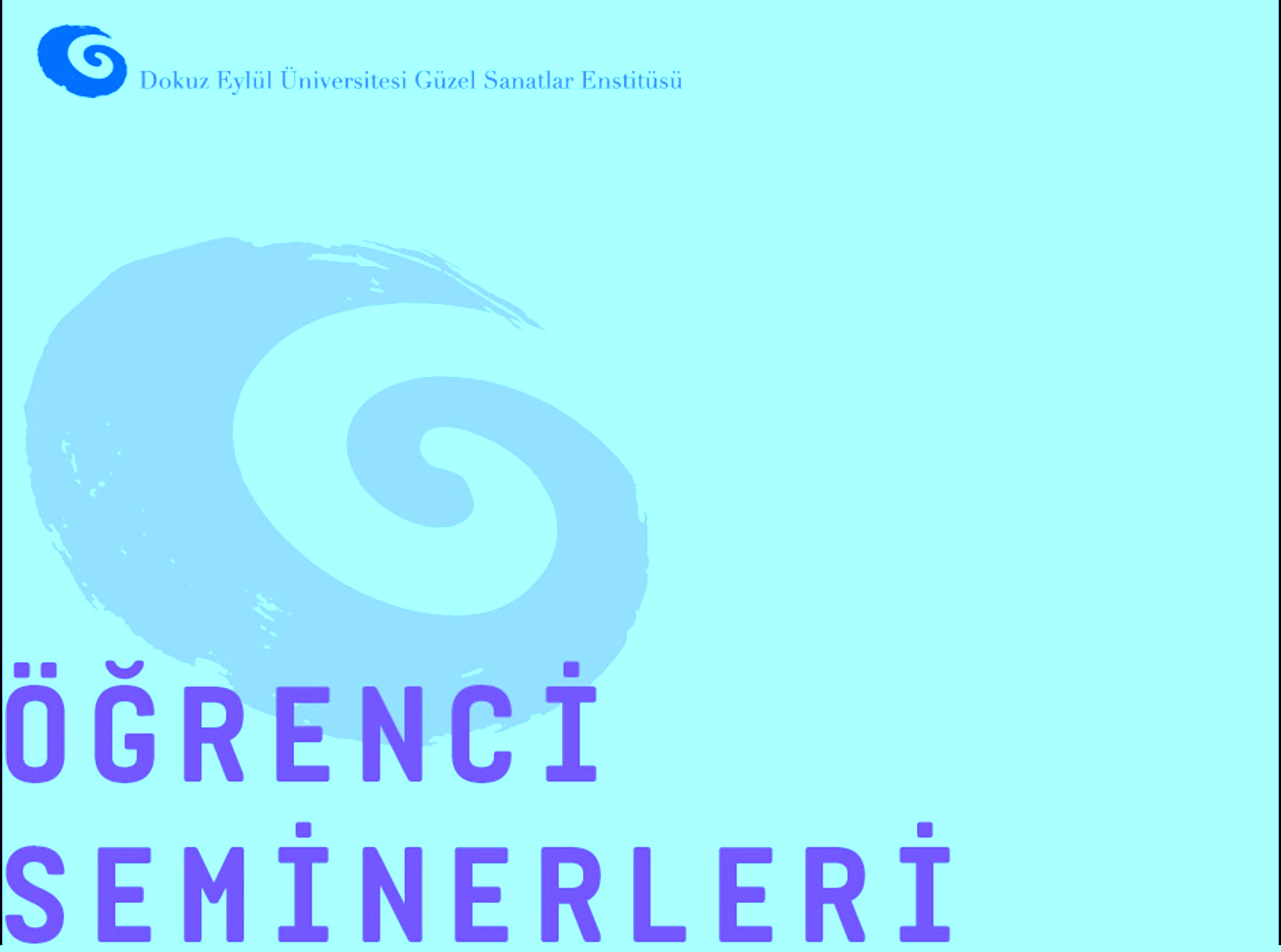 2022–2023 BAHAR YARIYILI
LİSANÜSTÜ ÖĞRENCİ
SEMİNERLERİ SUNUMLARI
Ozan Çınar	
Manga'nın Anime Üzerindeki Etkisinin Yakınsama Kuramı Bağlamında İncelenmesi
Selahattin Can Kahraman	
Sarmaşık Filmi Bağlamında Türkiye'deki Kültürel Kimlik Temsilleri
Murat Yılmaz	
Sanal Prodüksiyon Kavramı Bağlamında The Mandalorian Dizisinin 1.Bölümü: Mekan Kullanımının İncelenmesi
Erdem Onur Ergon
2010 Sonrası Türk Kadın Yönetmenlerin Filmlerinde Toplumsal Cinsiyet
Ahmet Sinan Savaşkan
Toplumsal Kültürün, Zamanın Ve Mekanın Filmin Türüne Etkisi: “Tepedeki Ev” Örneği
Hakan Gezer	
Dijital Platformların Oluşturduğu Ortak Haz Ve Beğeni İlkesi 
Serkan Kırıştı	
Emin Alper Filmlerinde Hegemonik Erkeklik Ve İktidar
Onurcan Gök	
Türkiye`de Film Gösterim Olanaklarının Dijitalleşmesi Ve Dijital Platformlar
Furkan Adıyaman
Yeşilçam'da Bilimkurgunun Yeniden Üretimi
Mehmet Deniz Kesim
Harry Kümel'in Le Rouge Aux Levres (Kırmızı Dudaklar) (1971) Filmiyle İngiliz Yönetmen Roy Ward Baker'ın Vampire Lovers (1970) Filmlerinin Karşılaştırmalı Bir İncelemesi
Ali Kulaç
Amerikan Distopik Filmlerinde Kurtarıcı Kahraman Figürü
Tarih: 29 Mayıs Pazartesi 
Saat: 9:30